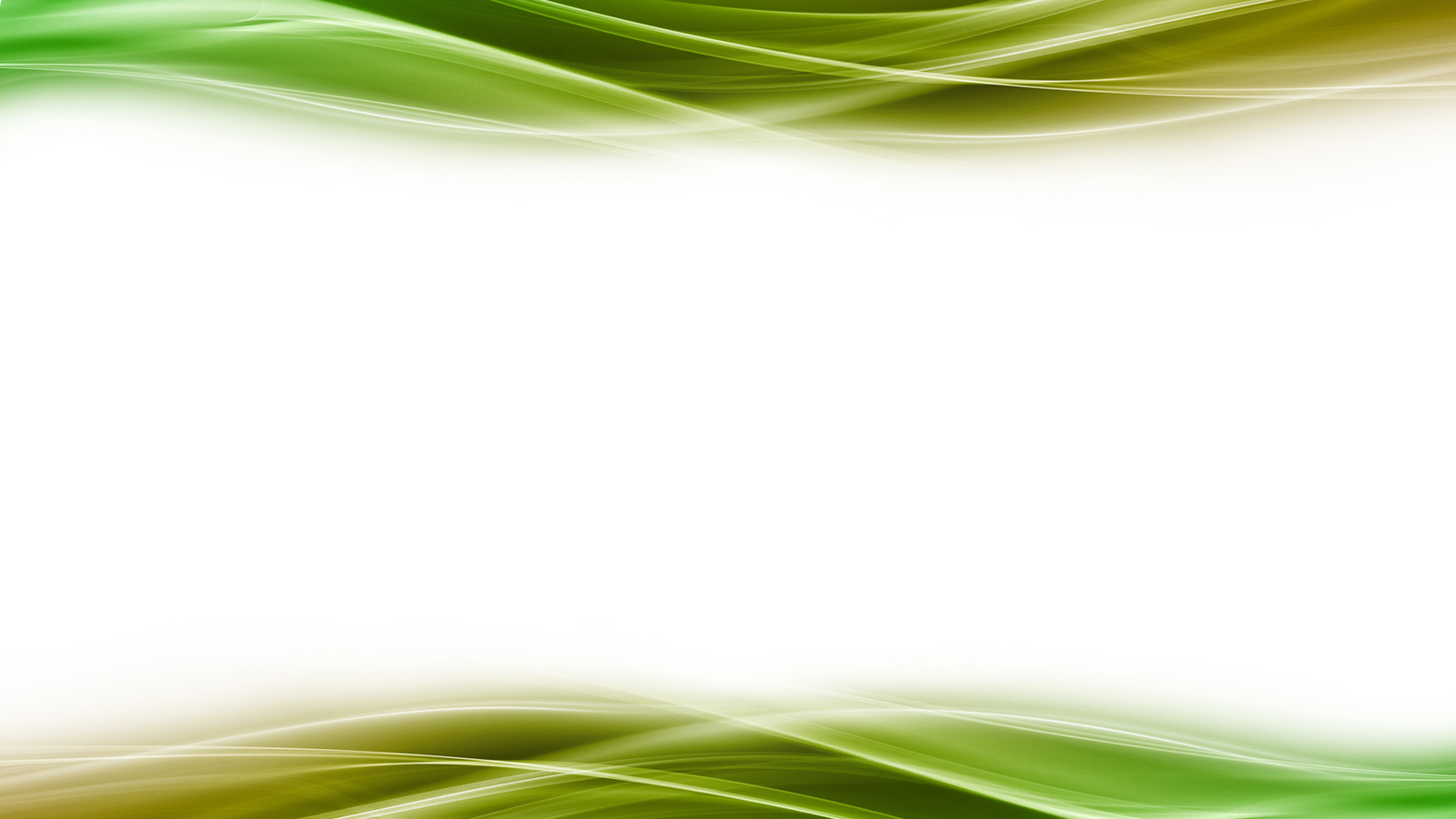 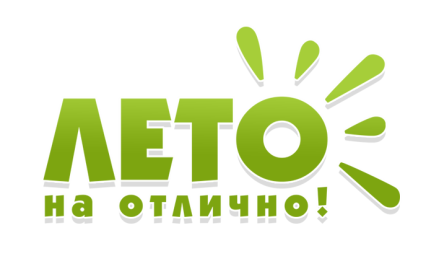 13
00
02
14
05
01
12
04
11
03
08
09
06
10
16
20
17
15
18
07
19
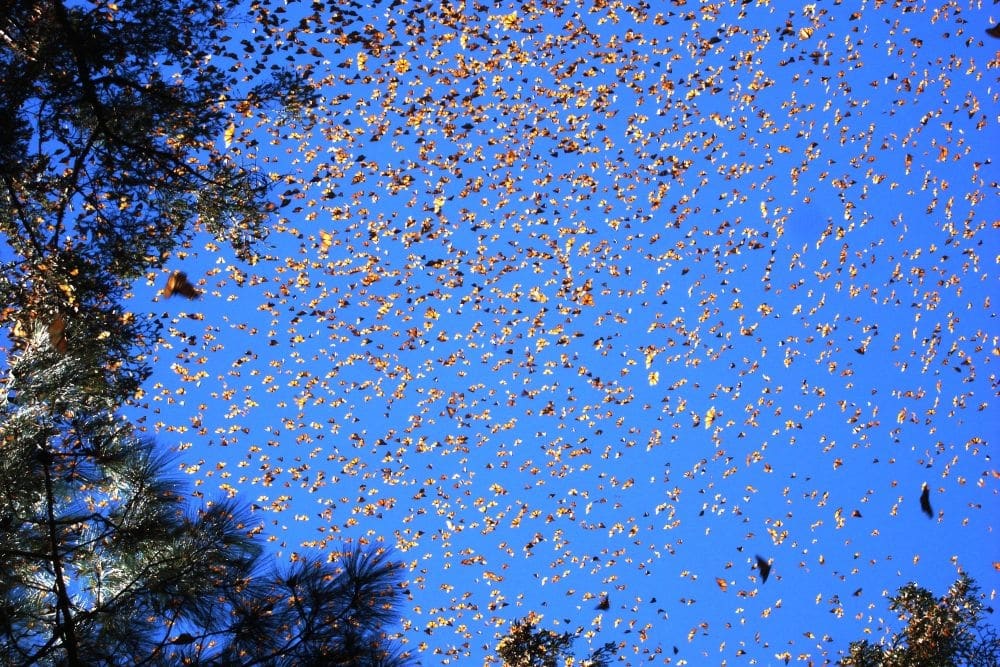 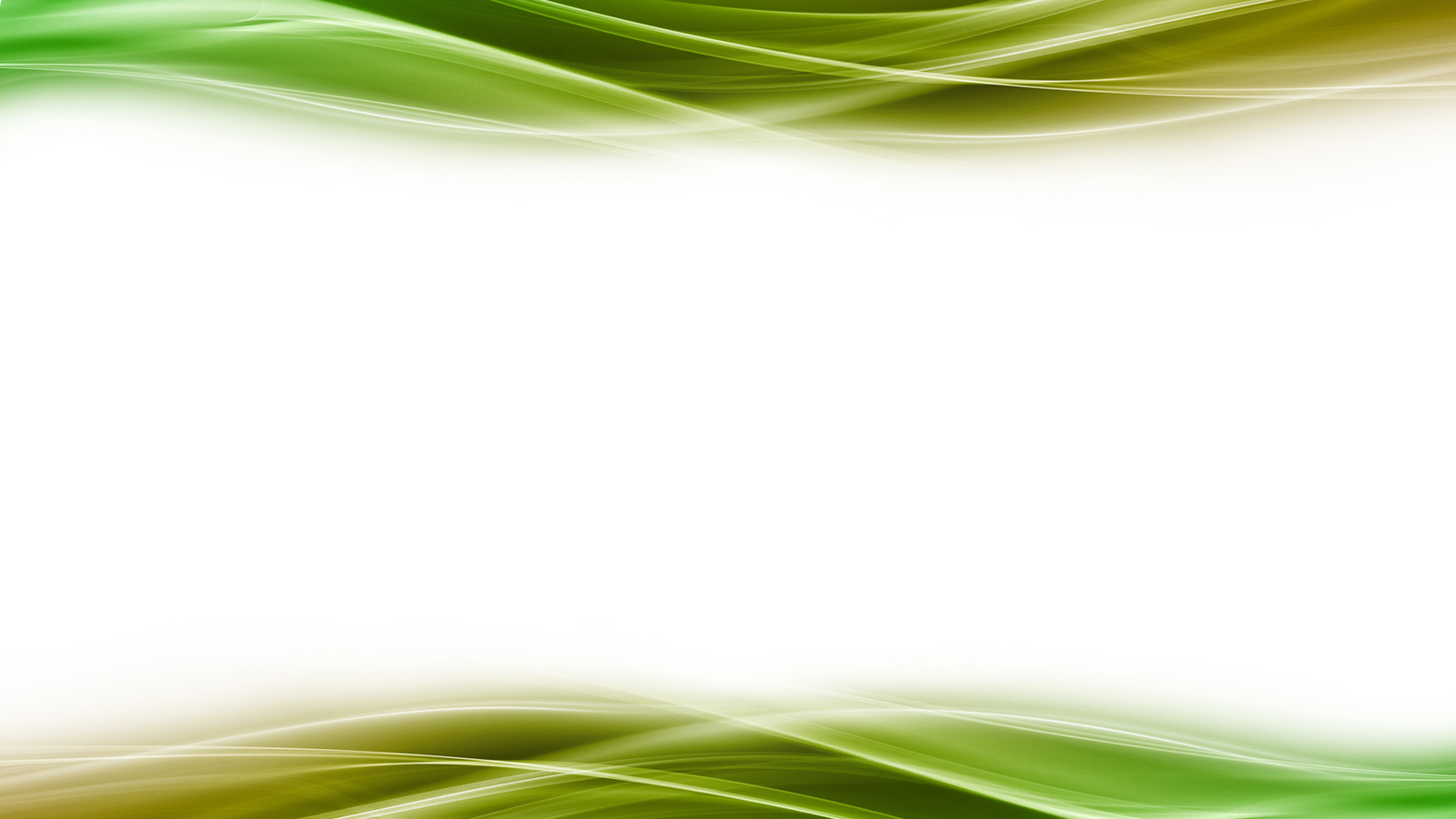 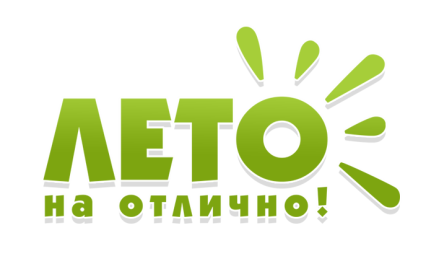 13
00
02
14
05
01
12
04
11
03
08
09
06
10
16
20
17
15
18
07
19
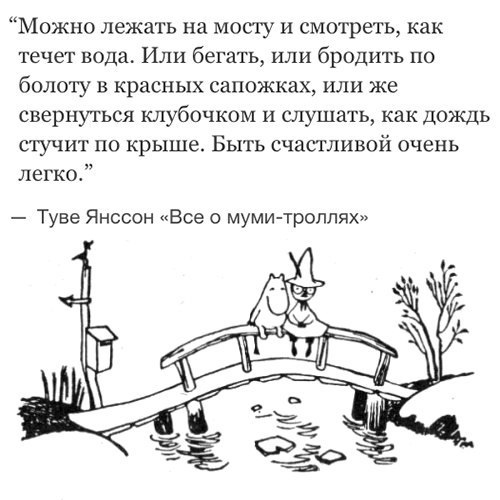 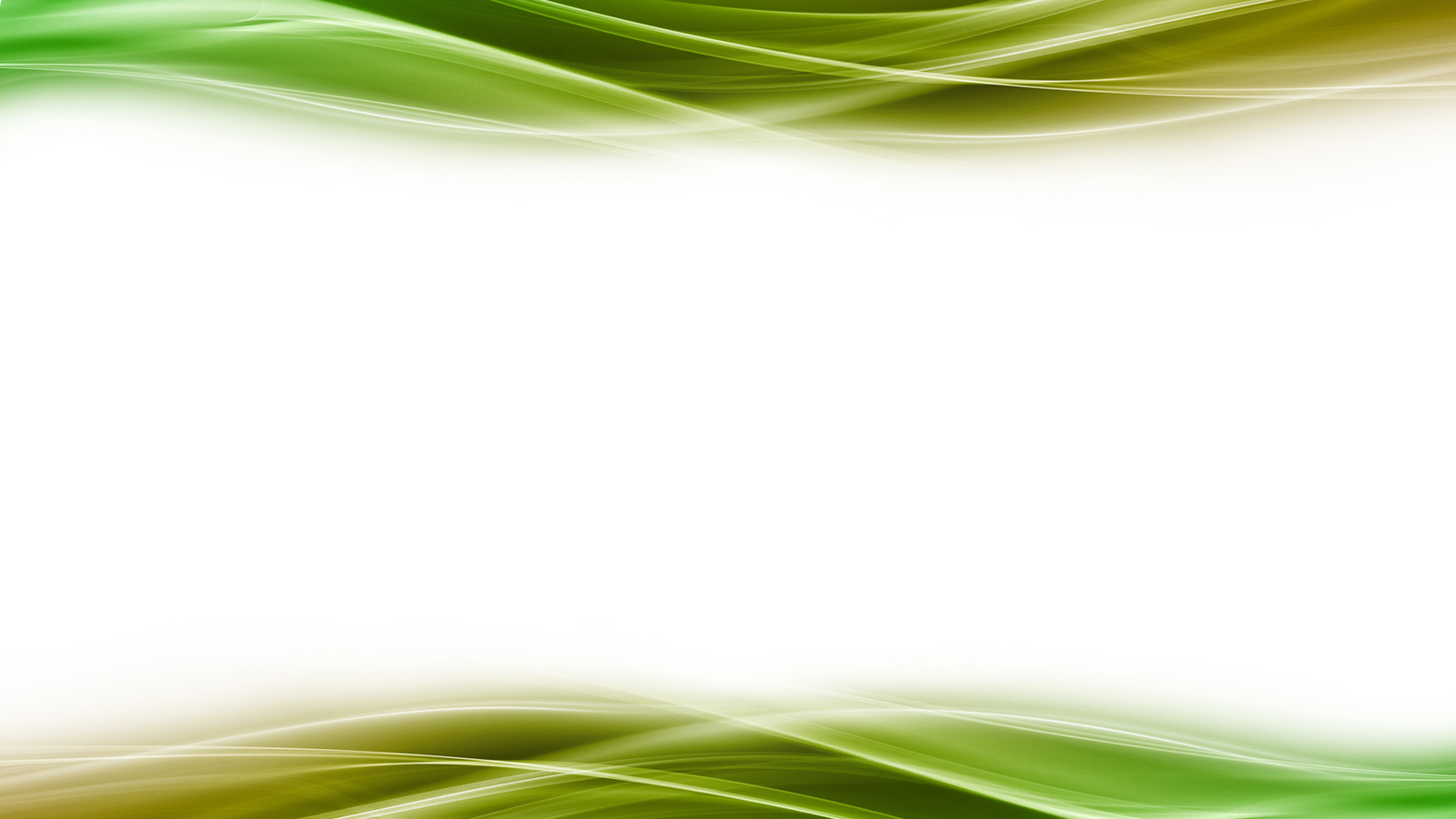 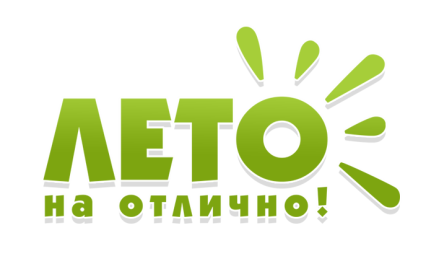 13
00
02
14
05
01
12
04
11
03
08
09
06
10
16
20
17
15
18
07
19
Рей Ольденбург
Третье место (англ. the third place) — часть пространства, которая не связана с домом («первое место») или с работой («второе место»).
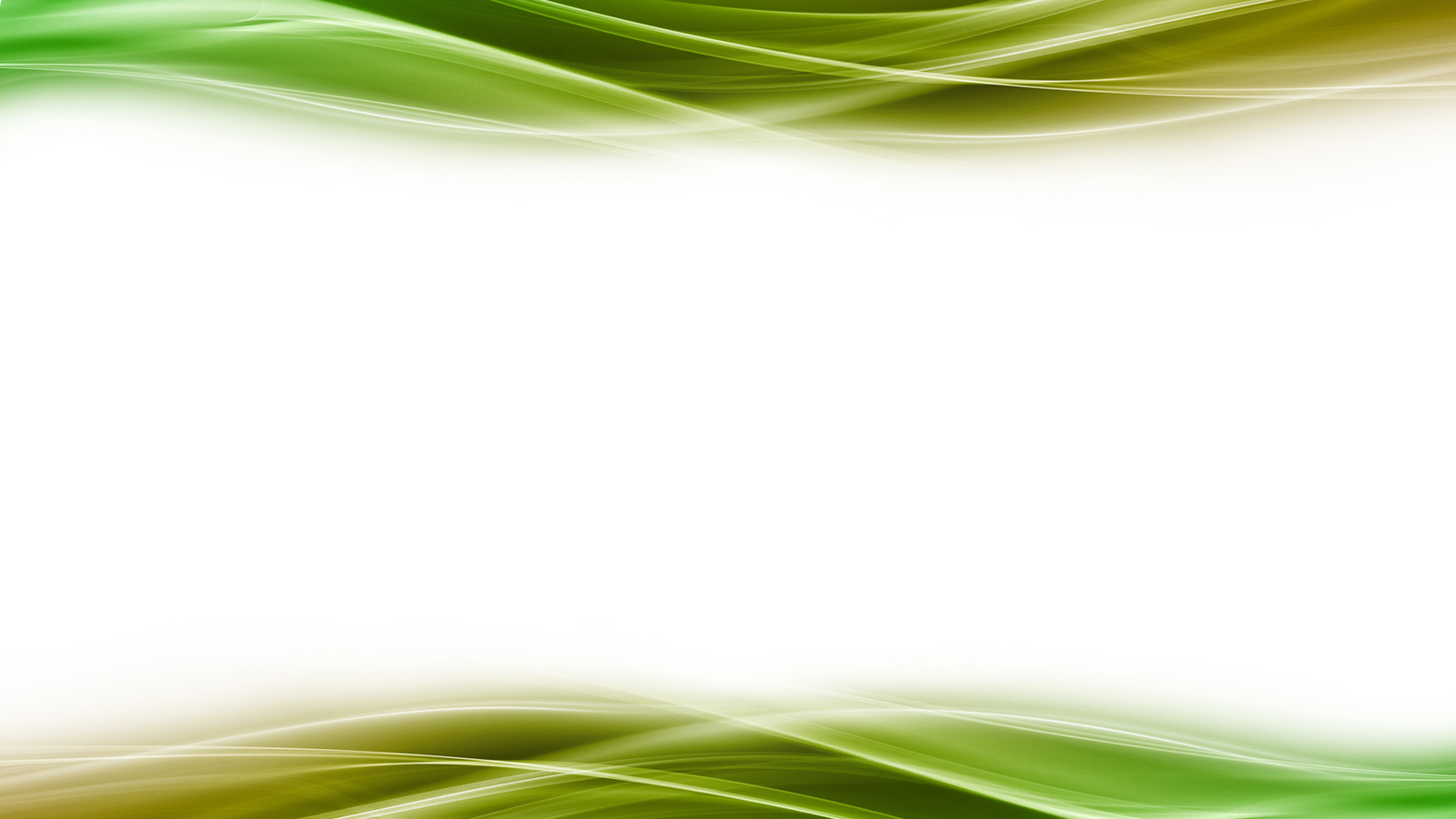 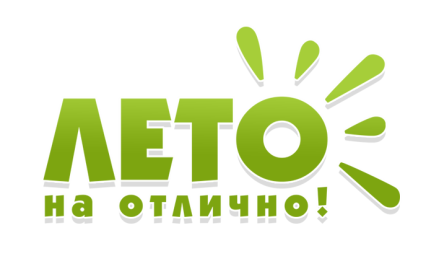 13
00
02
14
05
01
12
04
11
03
08
09
06
10
16
20
17
15
18
07
19
Нейтральное пространство
«Уравнивающее» пространство
Общение и взаимодействие — основная деятельность
Доступность и комфортность
Завсегдатаи
Неприметность
Настроение — игривое
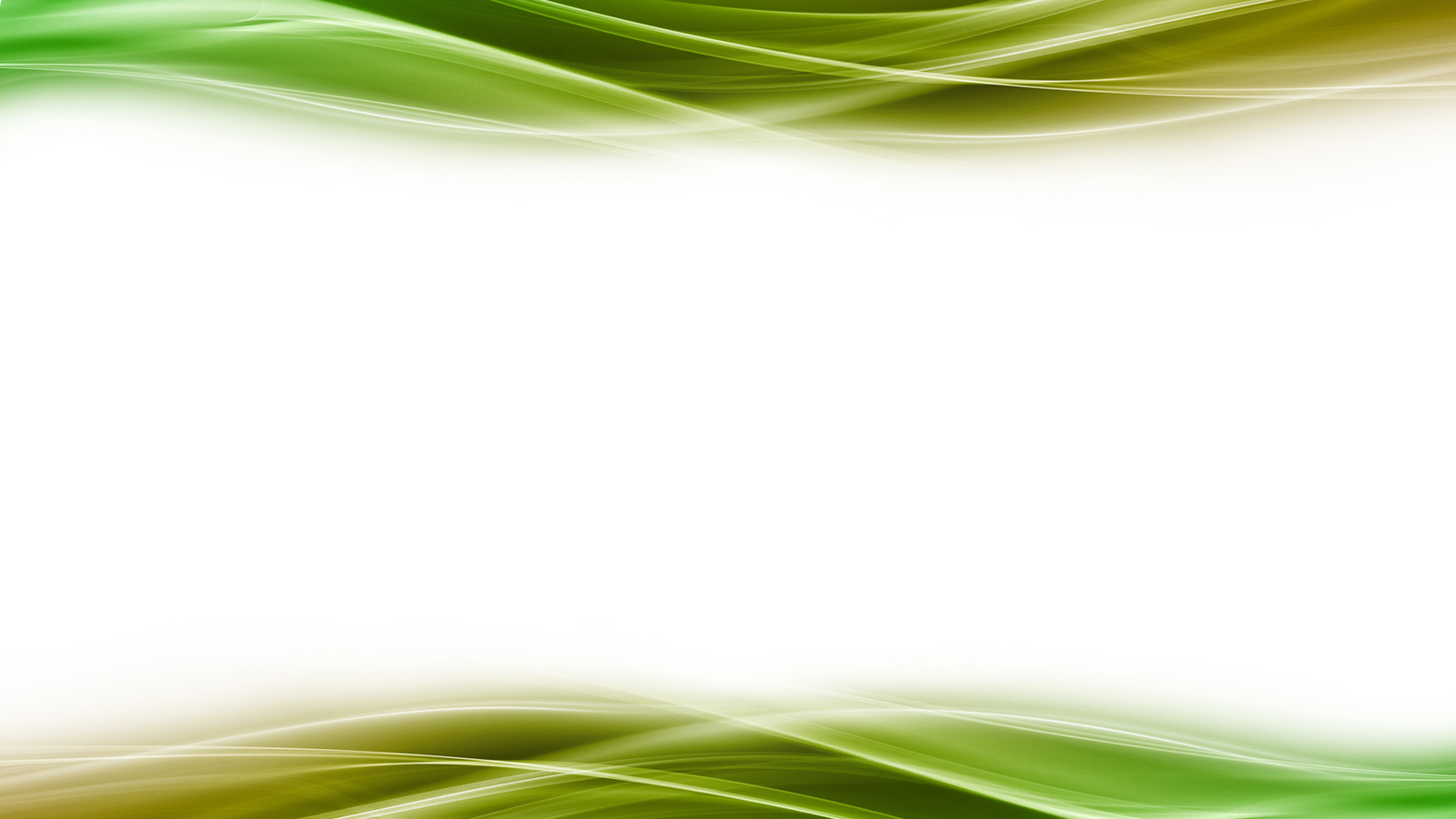 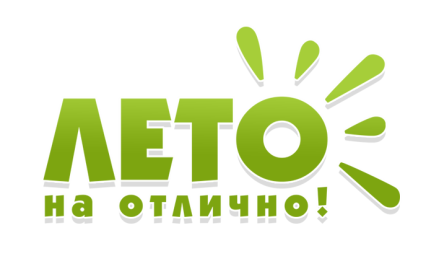 13
00
02
14
05
01
12
04
11
03
08
09
06
10
16
20
17
15
18
07
19
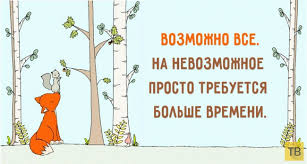 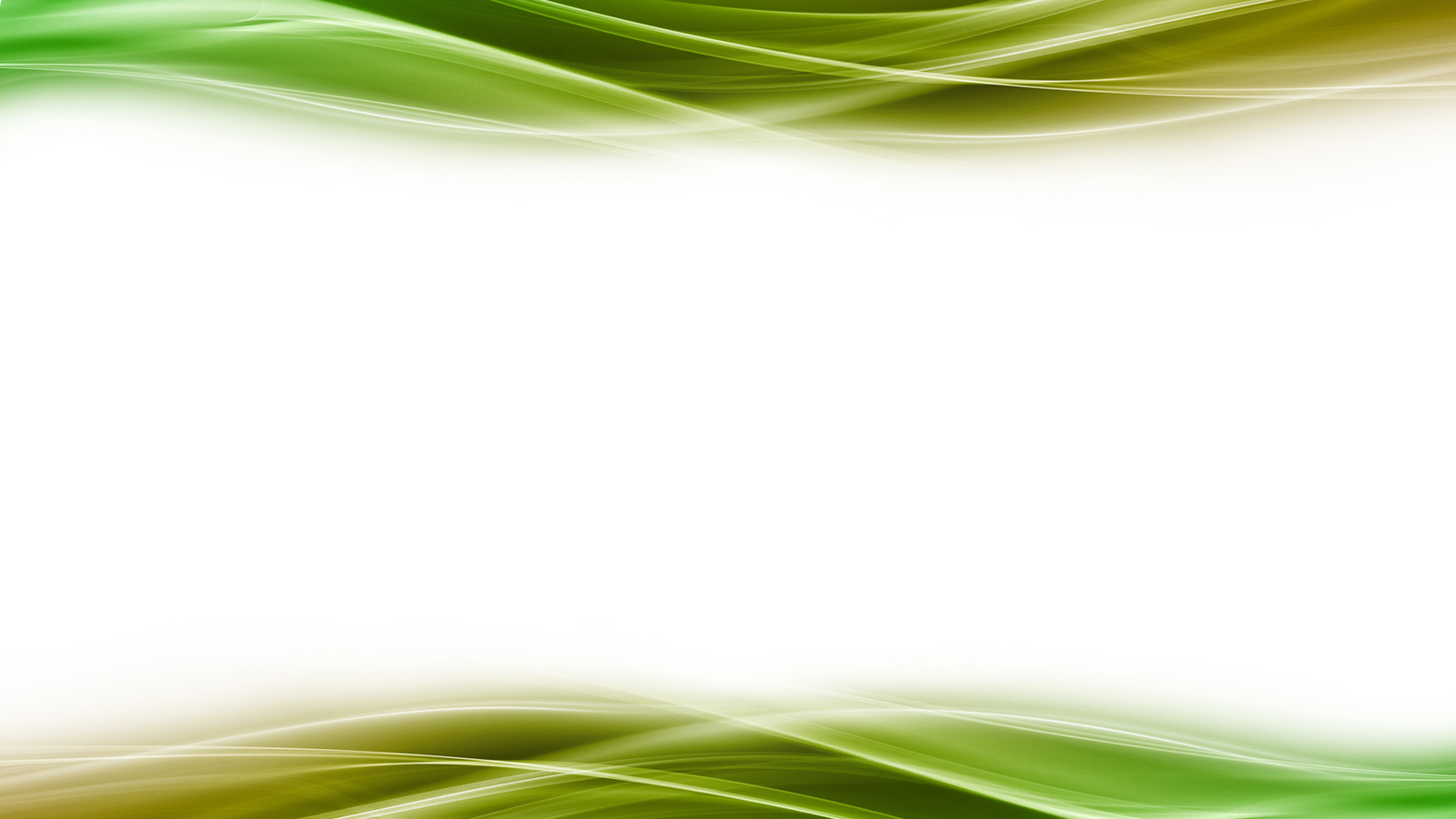 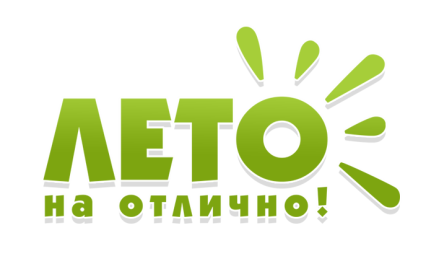 13
00
02
14
05
01
12
04
11
03
08
09
06
10
16
20
17
15
18
07
19
АКЦИЯ «Я иду искать…»
Что здесь сделано для детей/родителей/педагогов? 
Что здесь понравится детям/родителям\педагогам? 
Что можно сделать для того, чтобы детям/родителям/педагогам было удобно?
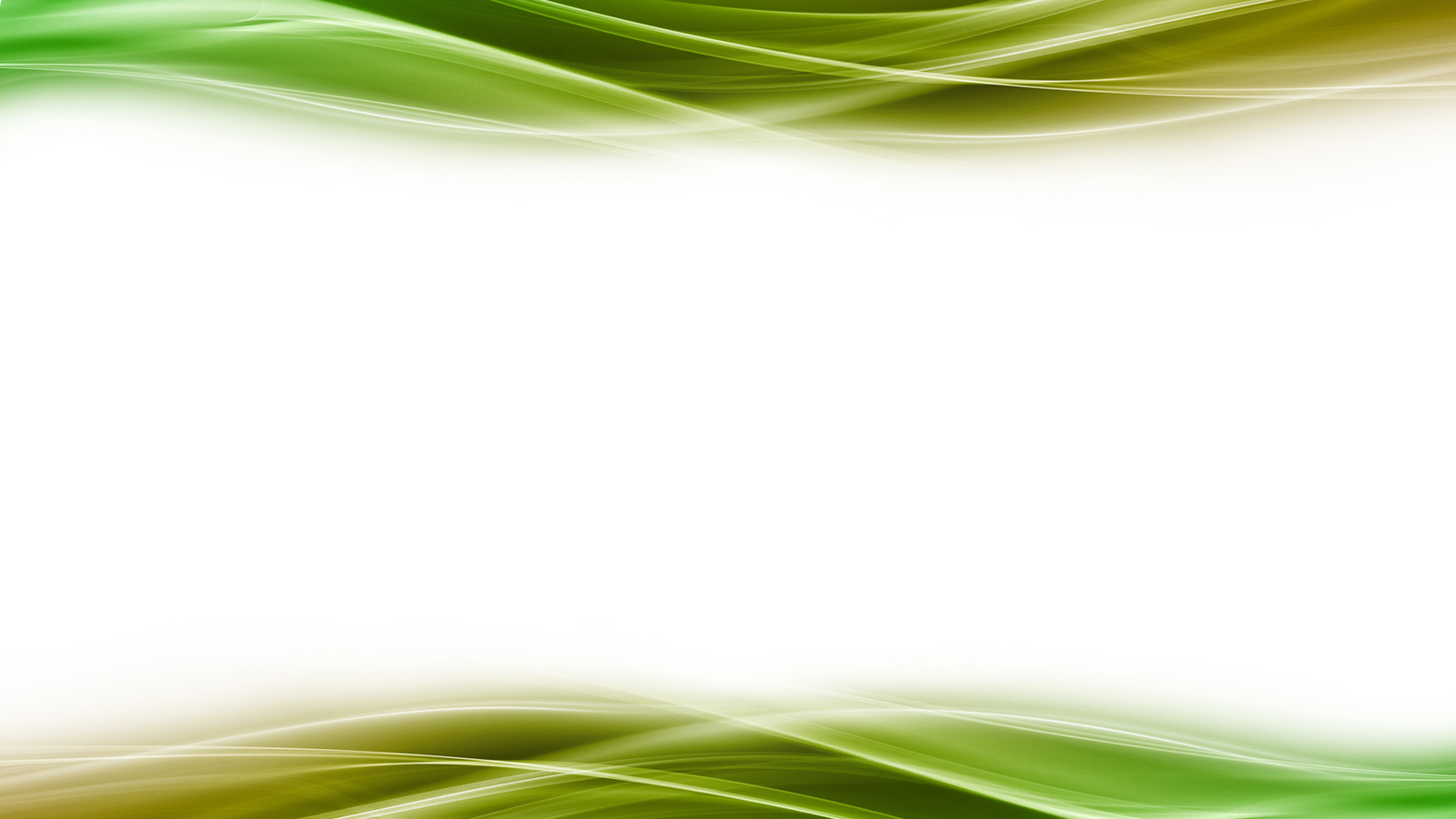 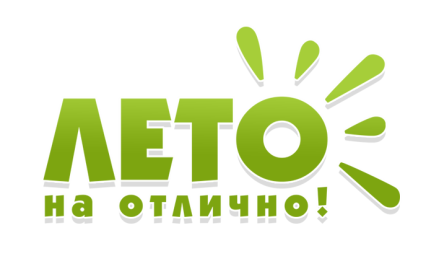 13
00
02
14
05
01
12
04
11
03
08
09
06
10
16
20
17
15
18
07
19
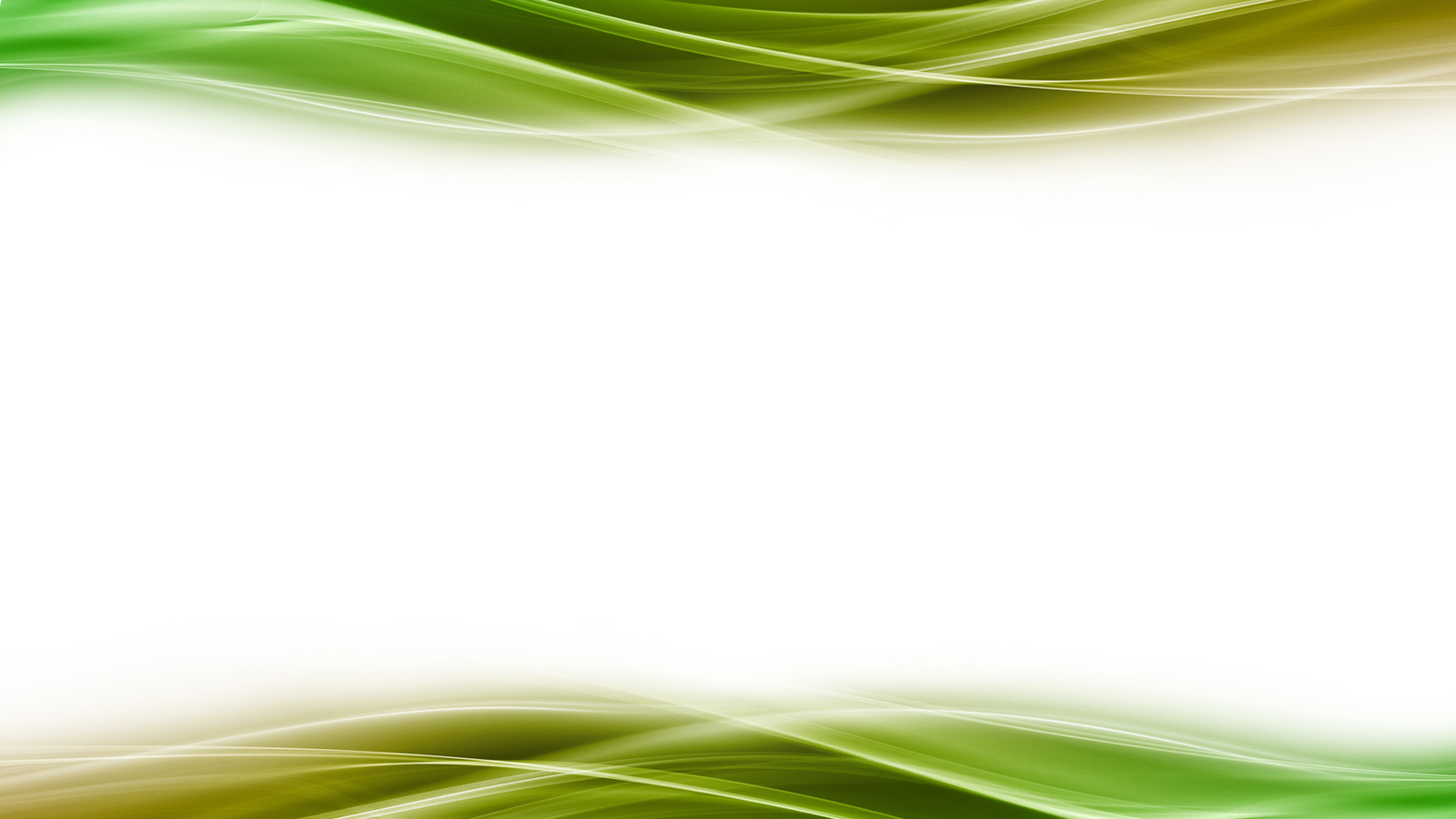 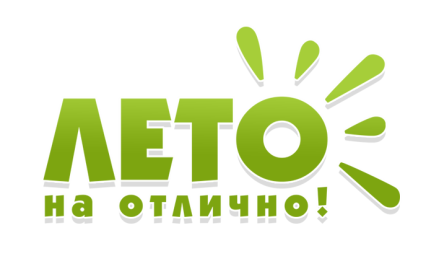 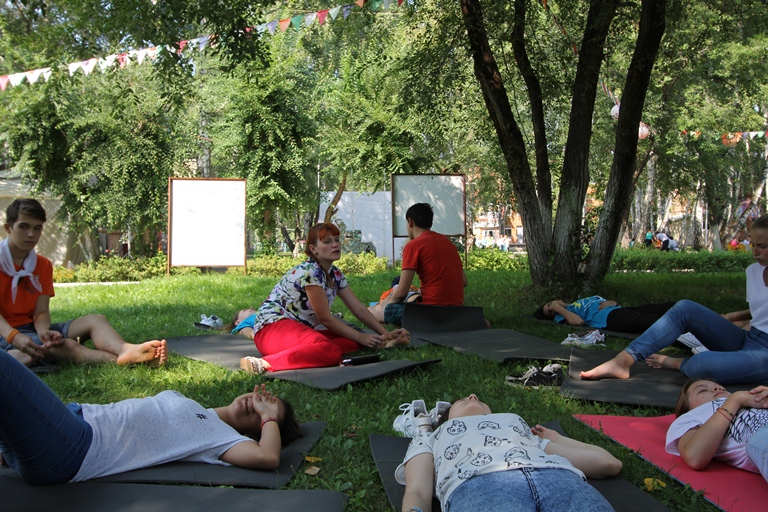 13
00
02
14
05
01
12
04
11
03
08
09
06
10
16
20
17
15
18
07
19
Коворкинг
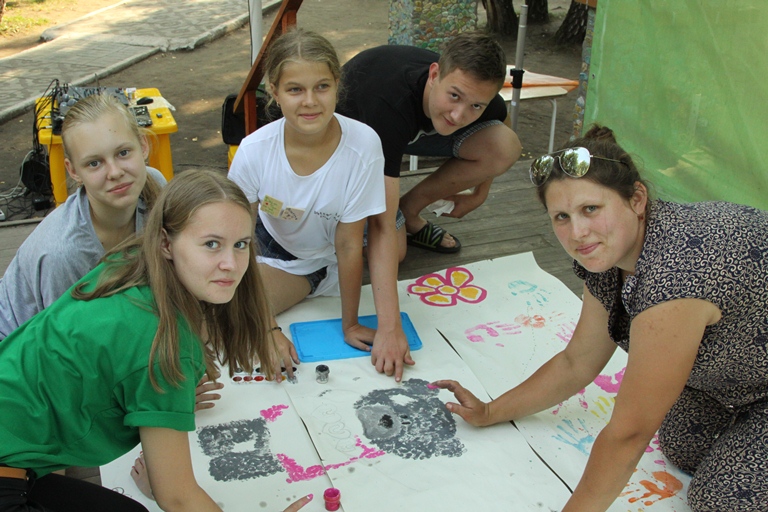 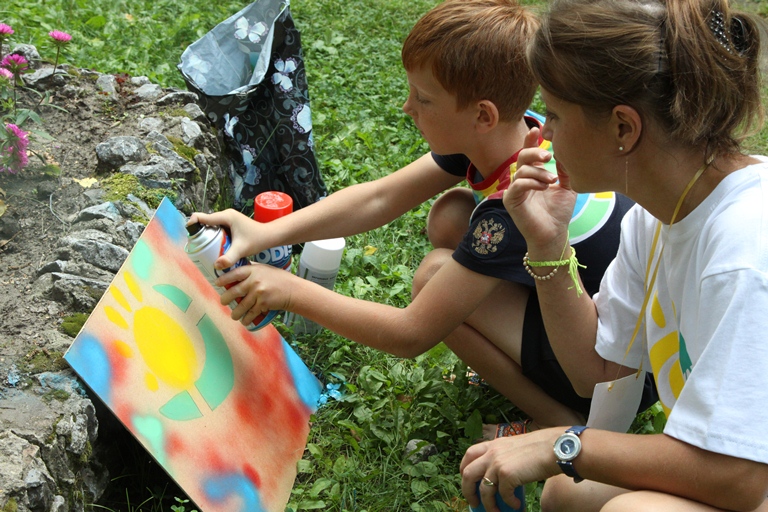 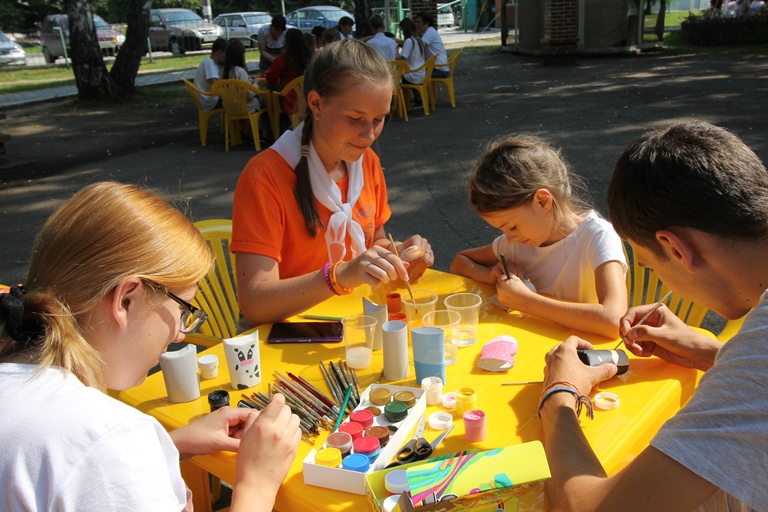 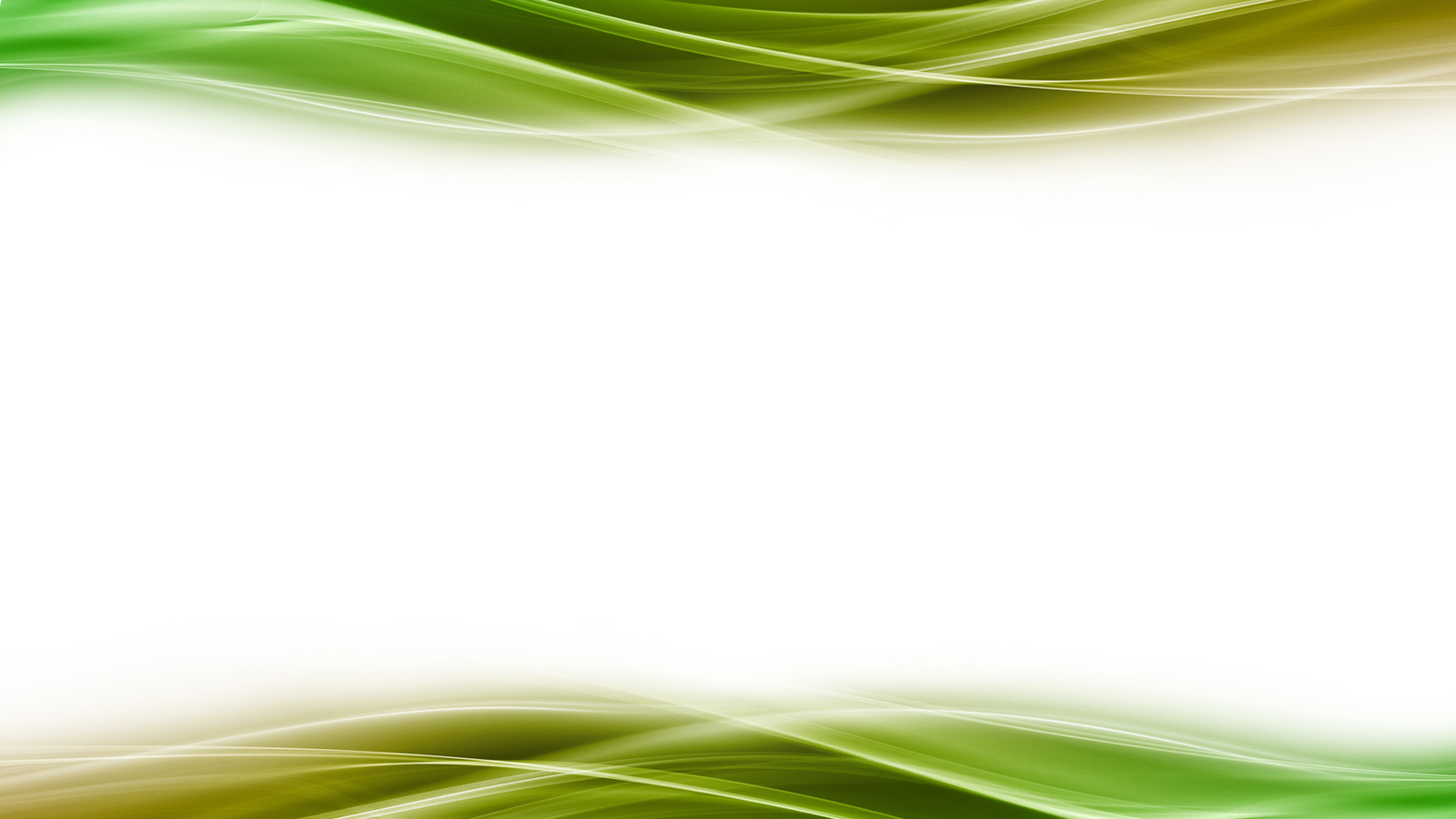 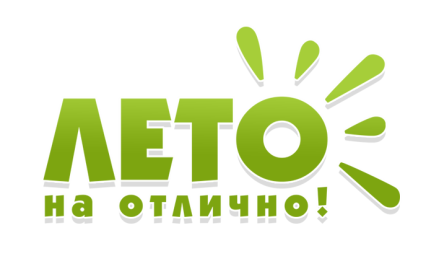 13
00
02
14
05
01
12
04
11
03
08
09
06
10
16
20
17
15
18
07
19
УЛИЧНЫЕ ИГРЫ
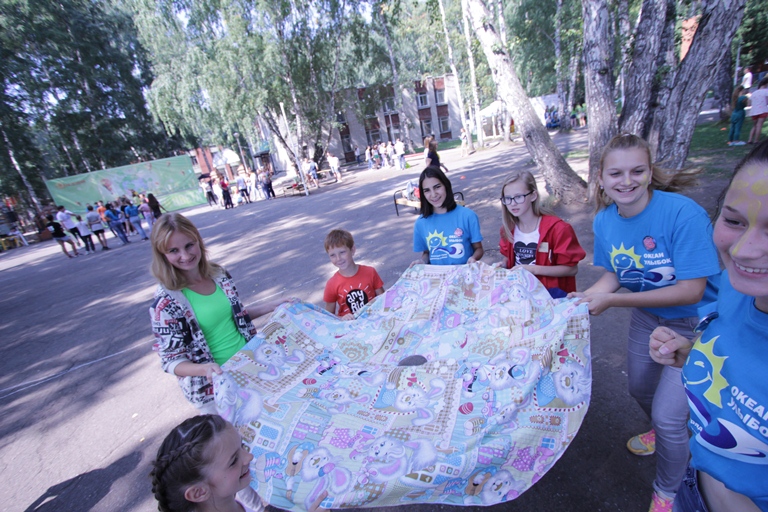 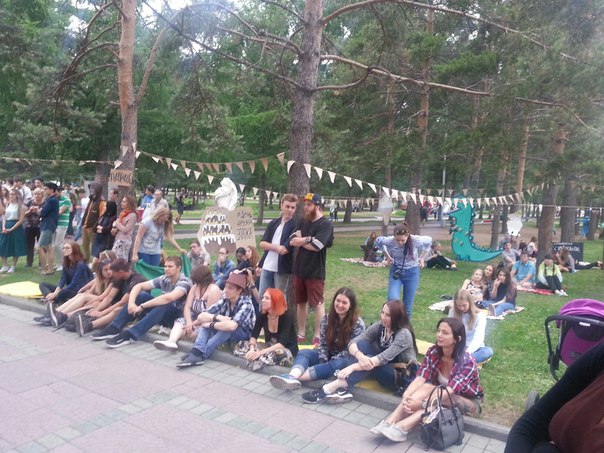 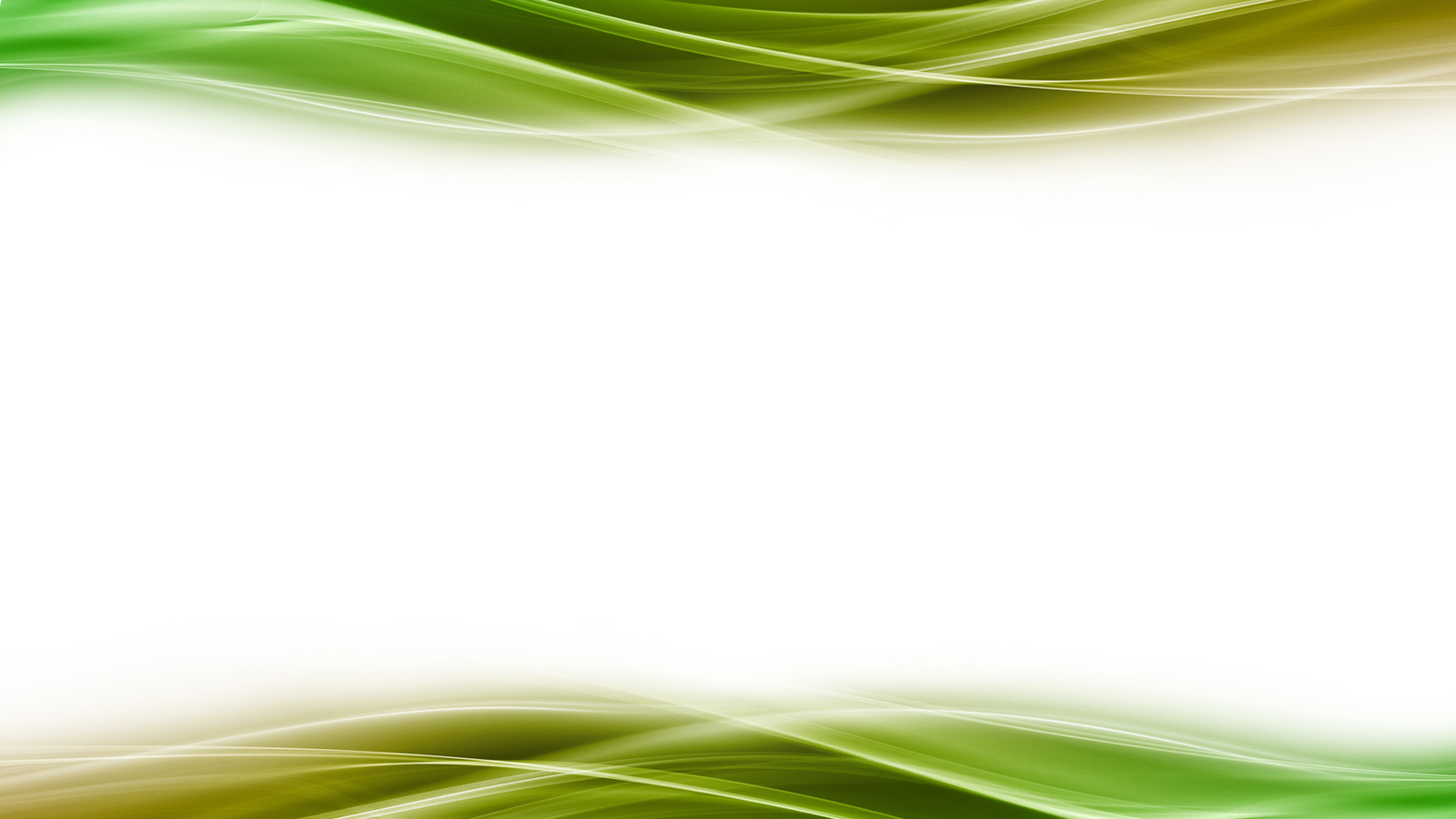 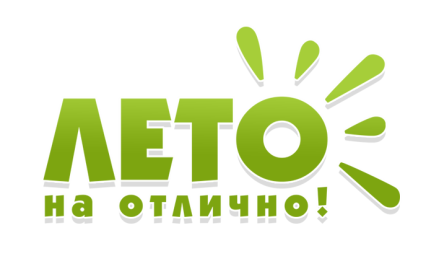 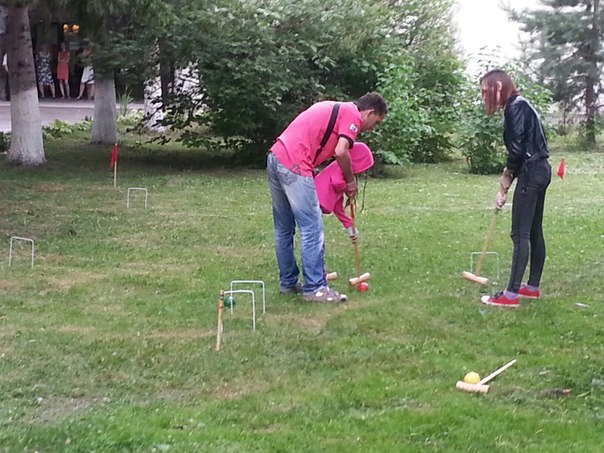 13
00
02
14
05
01
12
04
11
03
08
09
06
10
16
20
17
15
18
07
19
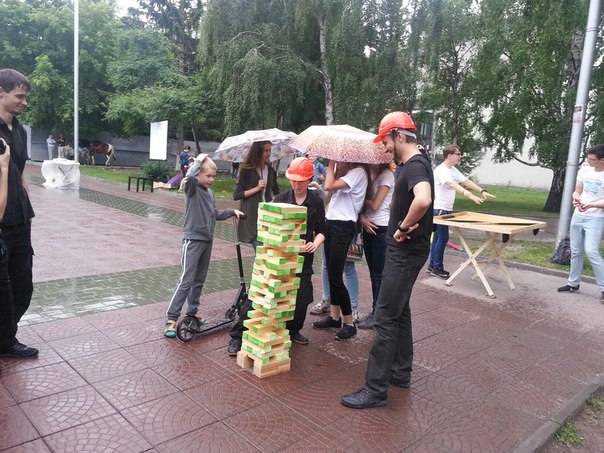 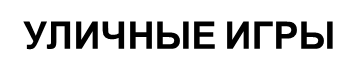 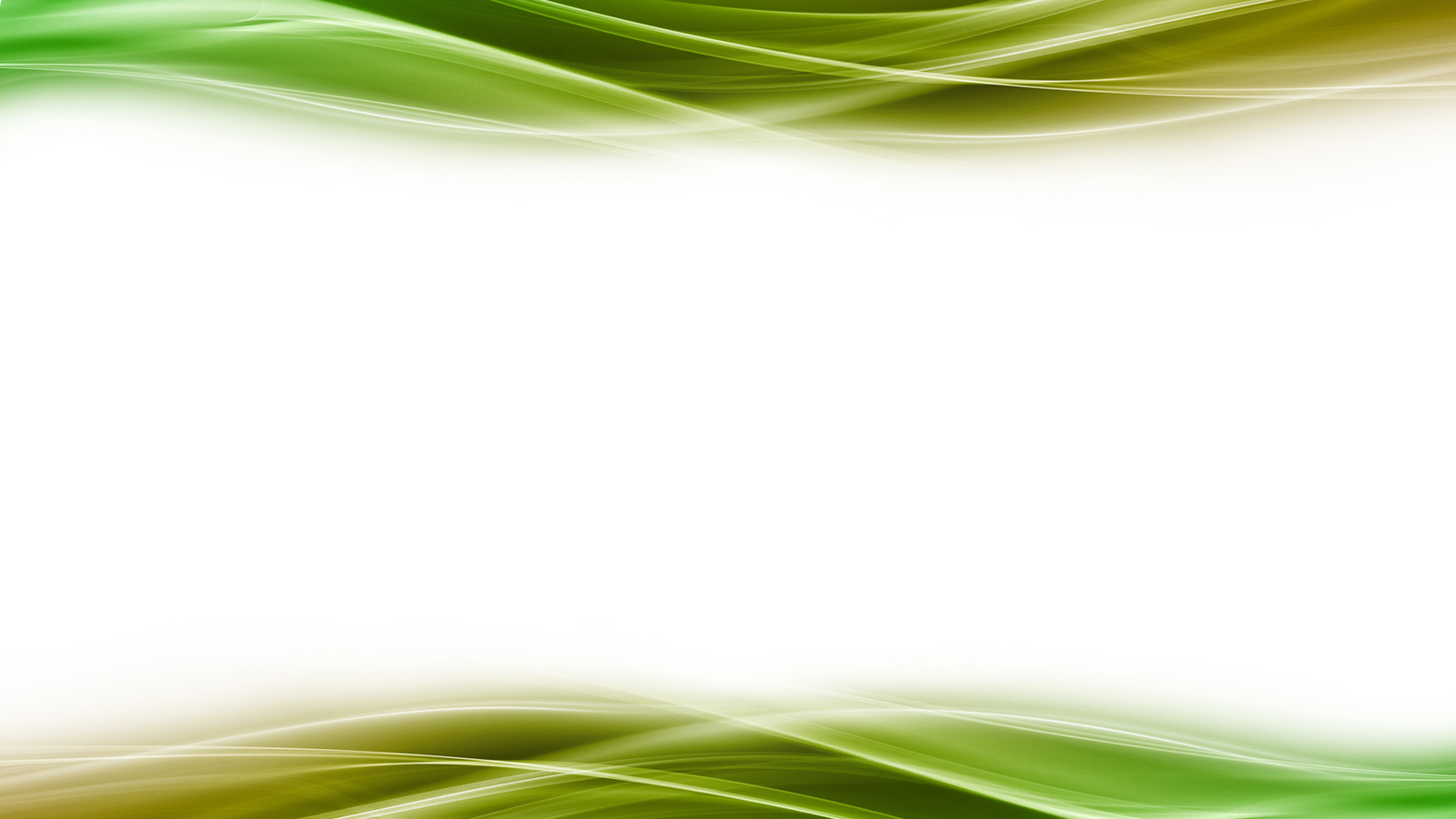 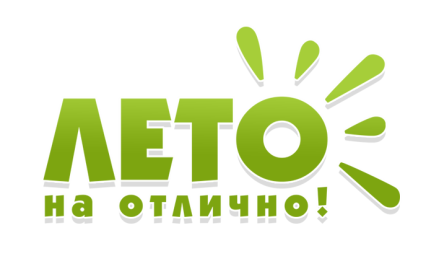 13
00
02
14
05
01
12
04
11
03
08
09
06
10
16
20
17
15
18
07
19
ИГРЫ «ПОД РУКОЙ»
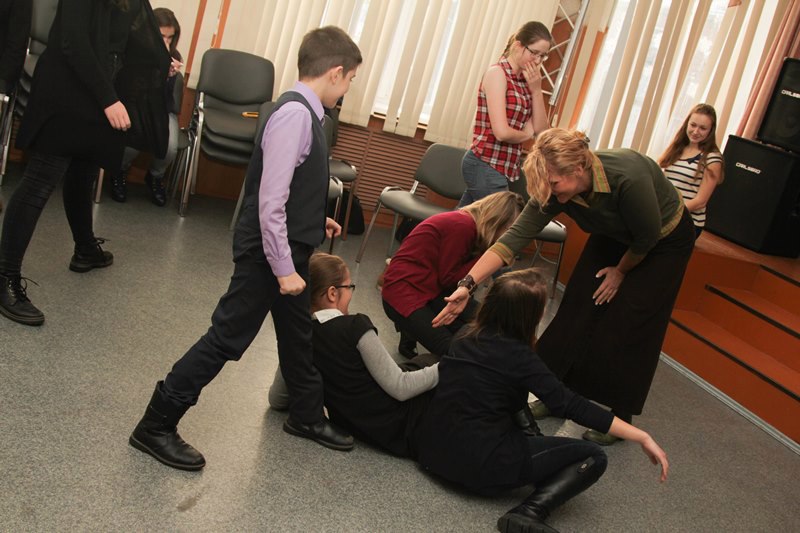 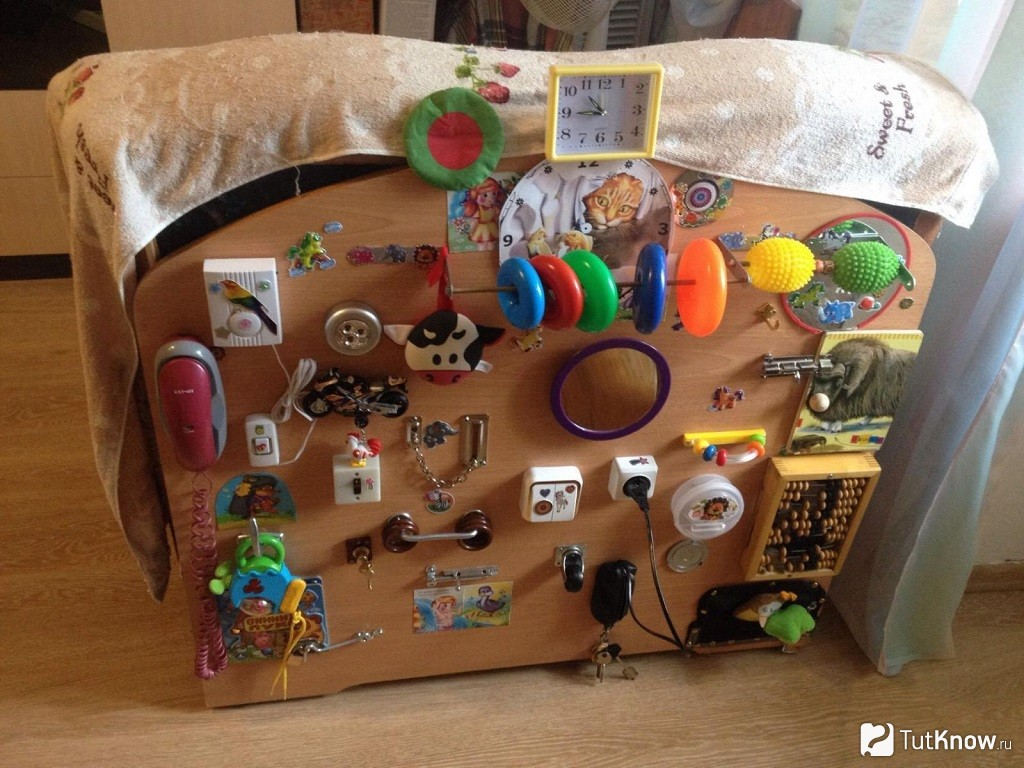 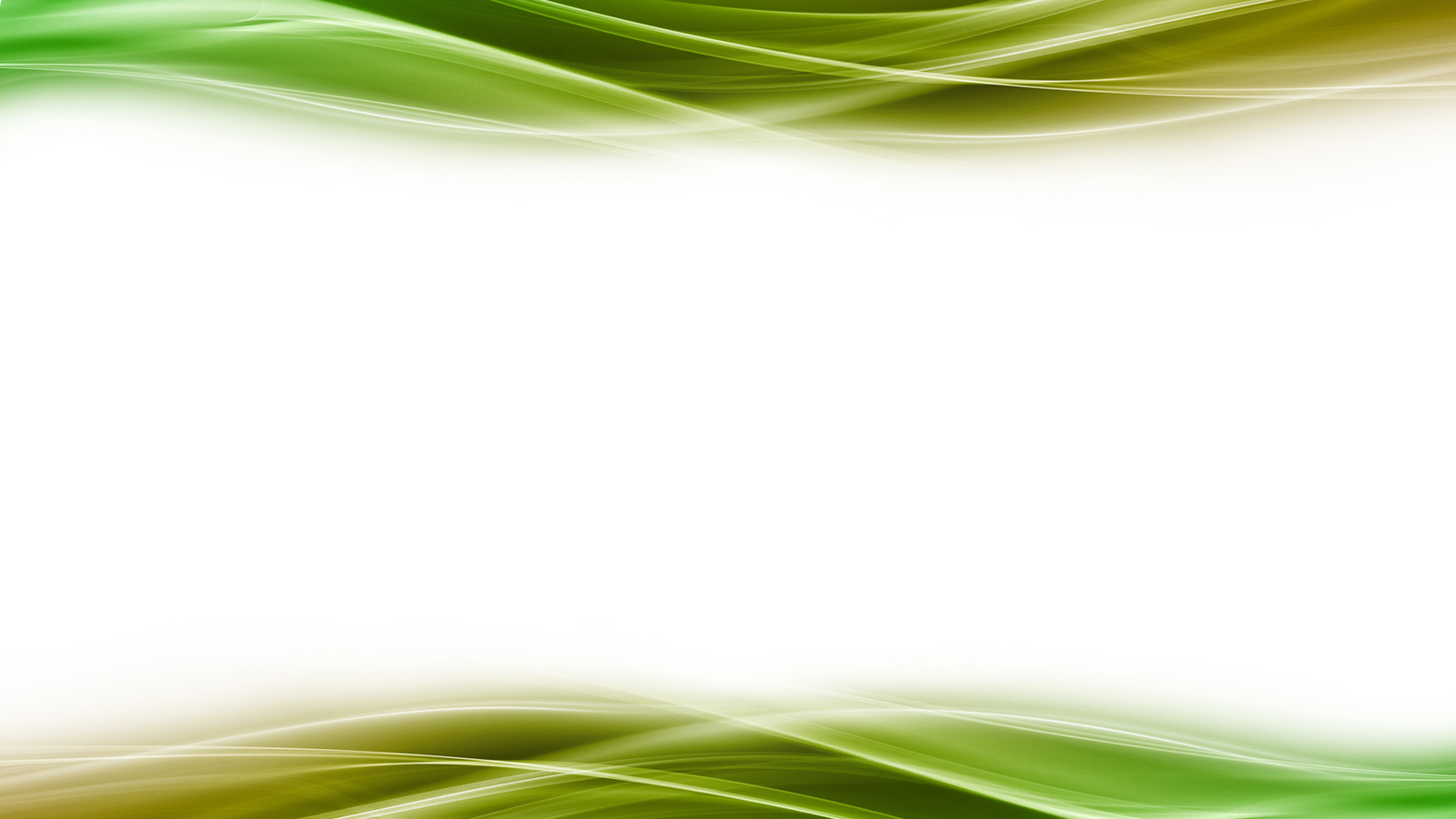 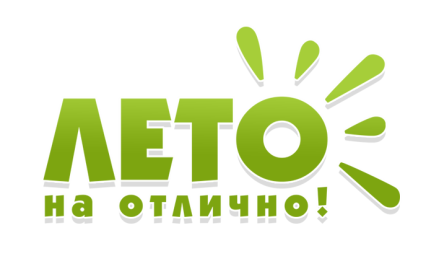 13
00
02
14
05
01
12
04
11
03
08
09
06
10
16
20
17
15
18
07
19
ТИМБИЛДИНГ
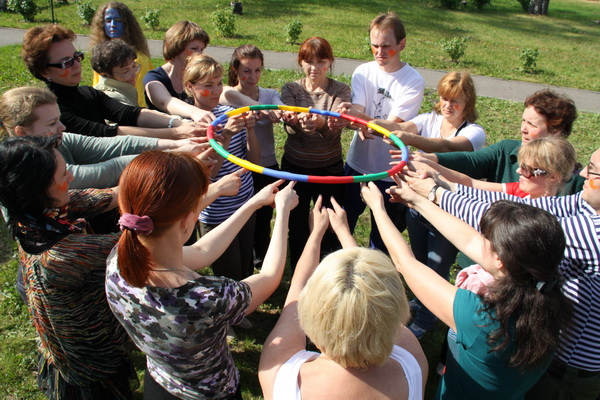 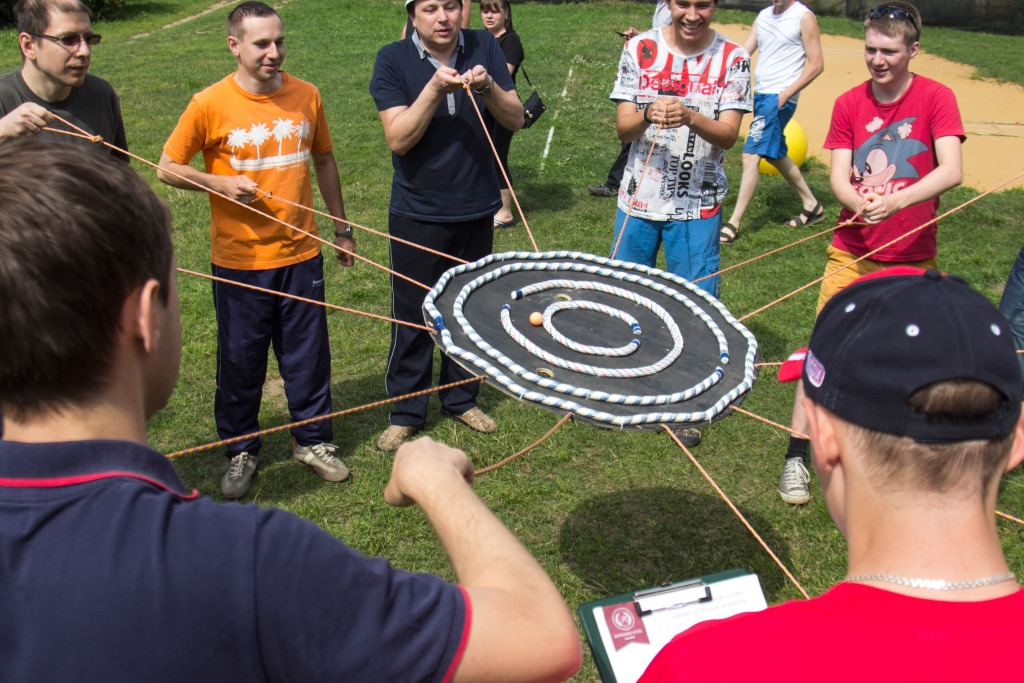 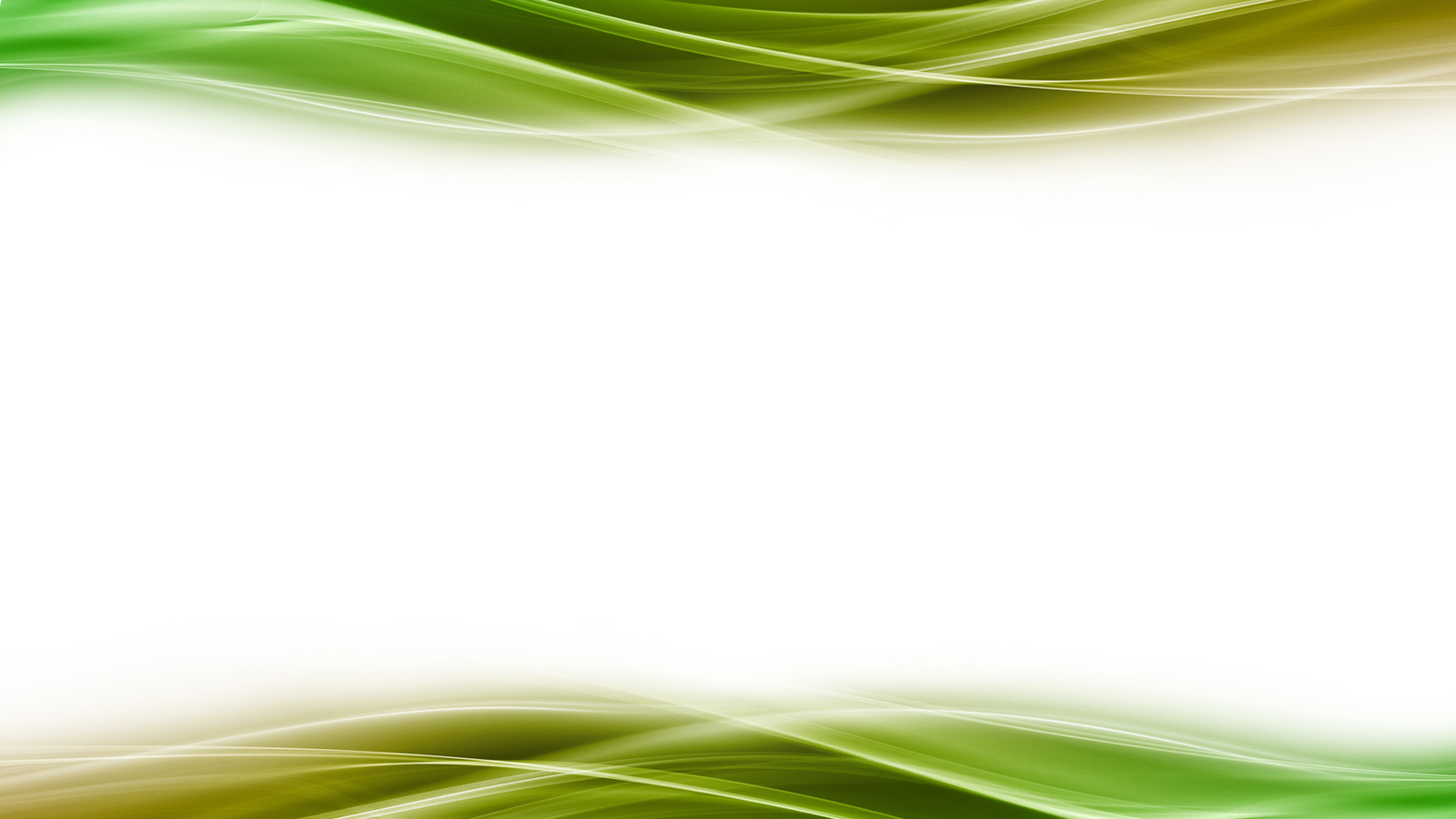 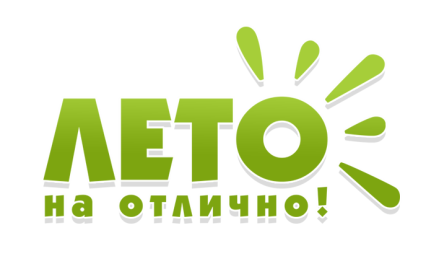 13
00
02
14
05
01
12
04
11
03
08
09
06
10
16
20
17
15
18
07
19
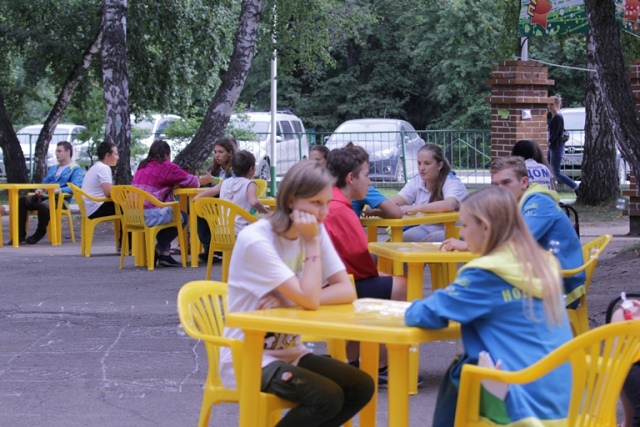 АНТИКАФЕ
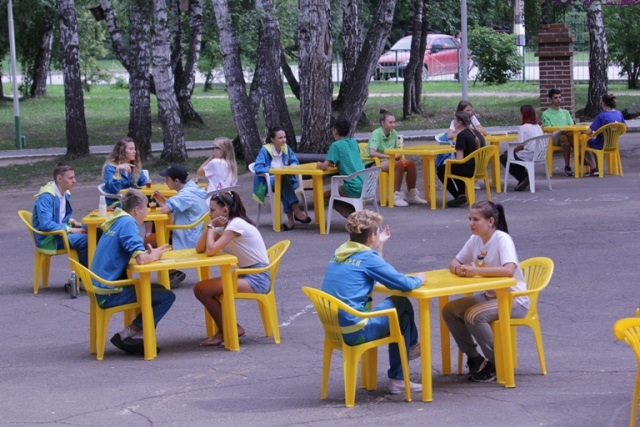 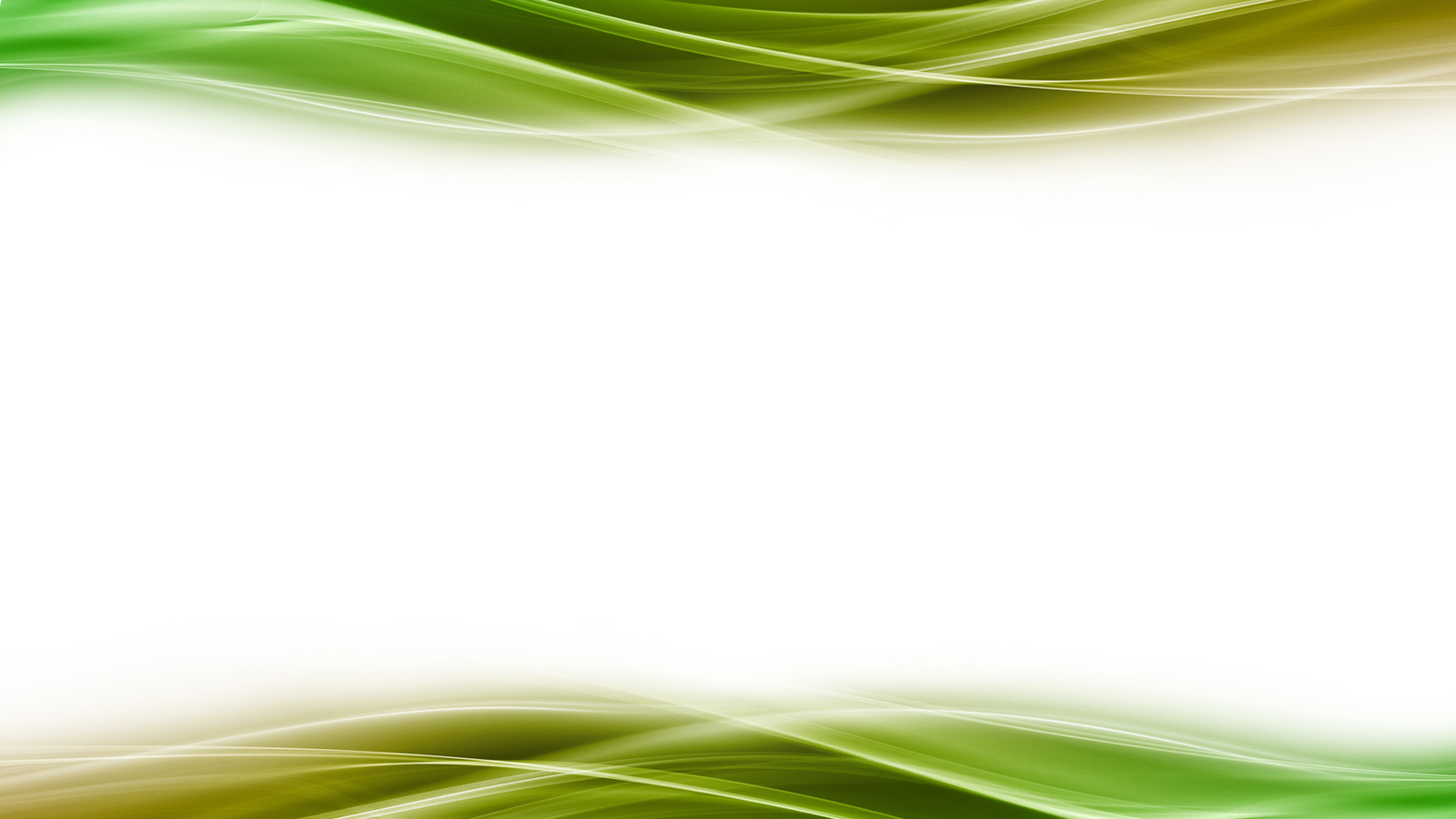 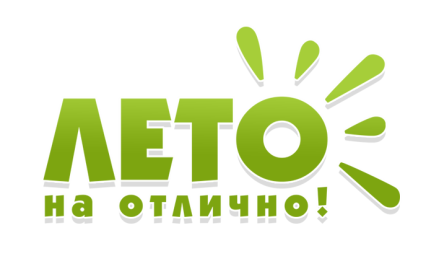 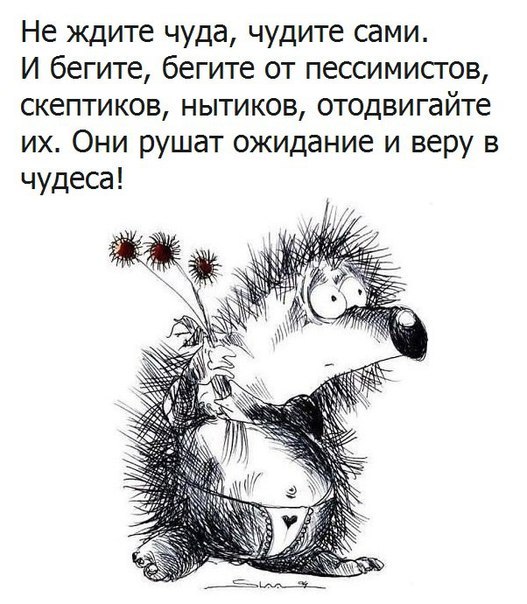 13
00
02
14
05
01
12
04
11
03
08
09
06
10
16
20
17
15
18
07
19